How Do Scientists Think?
The Process of Science
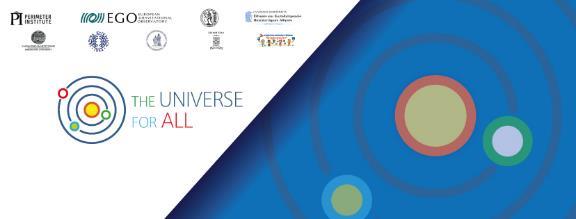 [Speaker Notes: This slide show is meant to accompany the Perimeter Resource, Inspirations 02: The Process of Science]
How Do Scientists Think?
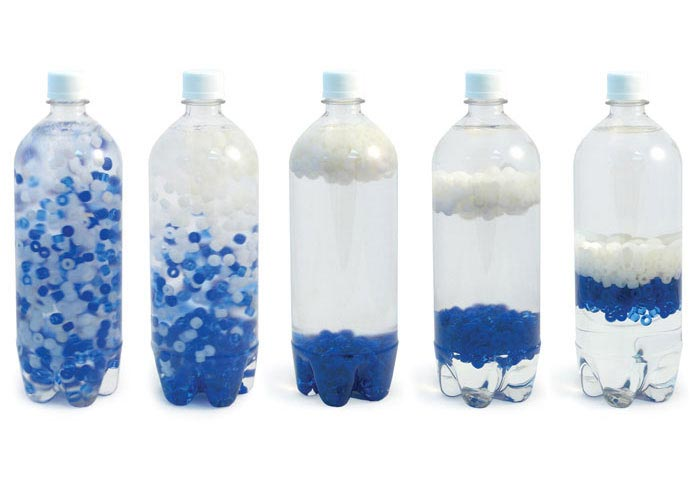 Scientists Are …
 Creative
Curious
Collaborative
[Speaker Notes: 5 mins
Scientists inquire and they are creative.
Are we providing students with these opportunities? Are we building this capacity for students?]
How Do Scientists Think?
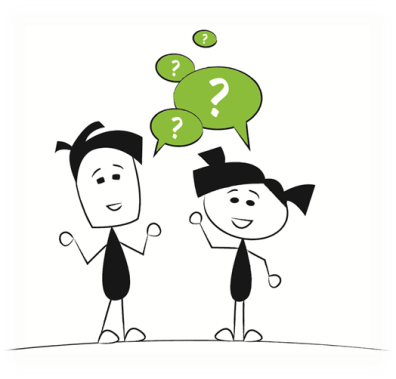 Scientists Are Creative
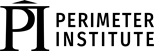 Observation vs Inference
Observation: 
We use our 5 senses to gather information about the world around us.

Παρατήρηση: 
Mαθαίνοντας για το περιβάλλον σας διαμέσου των αισθήσεών σας.
Inference: 
A logical interpretation of an event based on observations and prior knowledge.

Συμπέρασμα: 
Bγάζοντας αποτελέσματα βασιζόμενοι σε παρατηρήσεις και πληροφορίες.
Observation: 
Based on the five senses: 
sight, smell, touch, taste, hearing.
inference: 
Based on prior knowledge or opinion.
vs
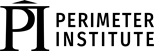 What happened?
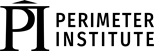 [Speaker Notes: Challenge the participants to describe what is happening.  How do you know? Which story is right? Can we find additional evidence?]
Other versions?
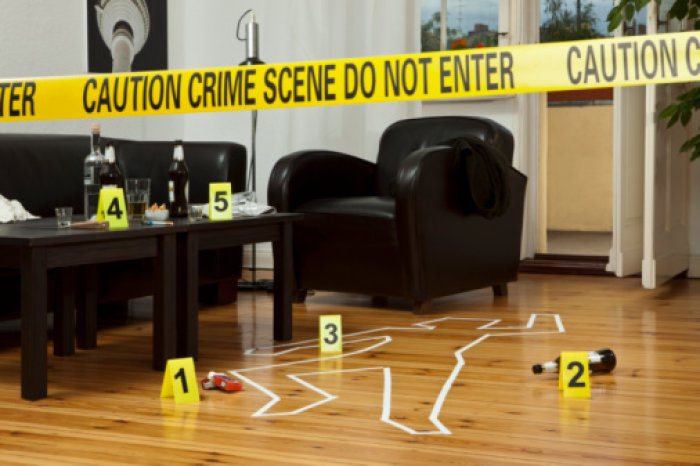 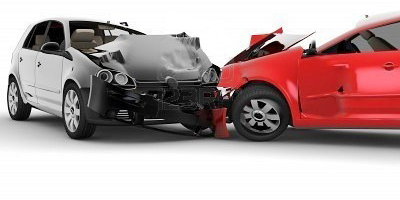 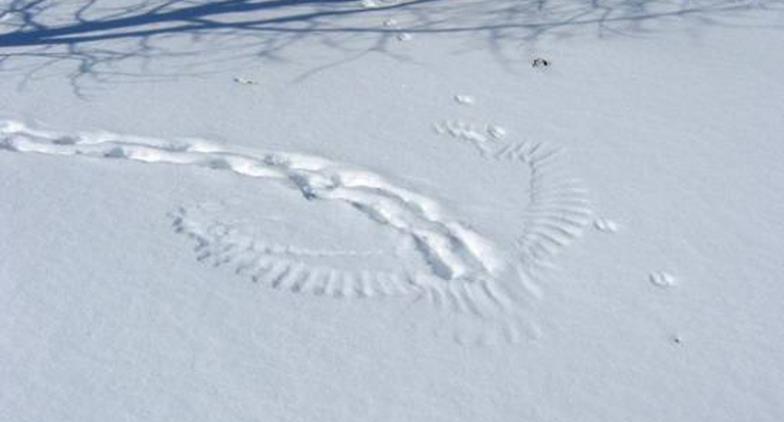 [Speaker Notes: All you need is a good photo that students can use to make OBSERVATIONS and draw INFERENCES

ASK FOR IDEAS!!

From nature:
	tracks or scat or carcass…

From people:
	car accidents, crime scenes, messy house…]
How Do Scientists Think?
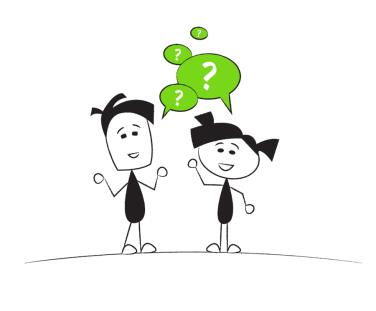 Scientists are Curious
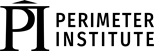 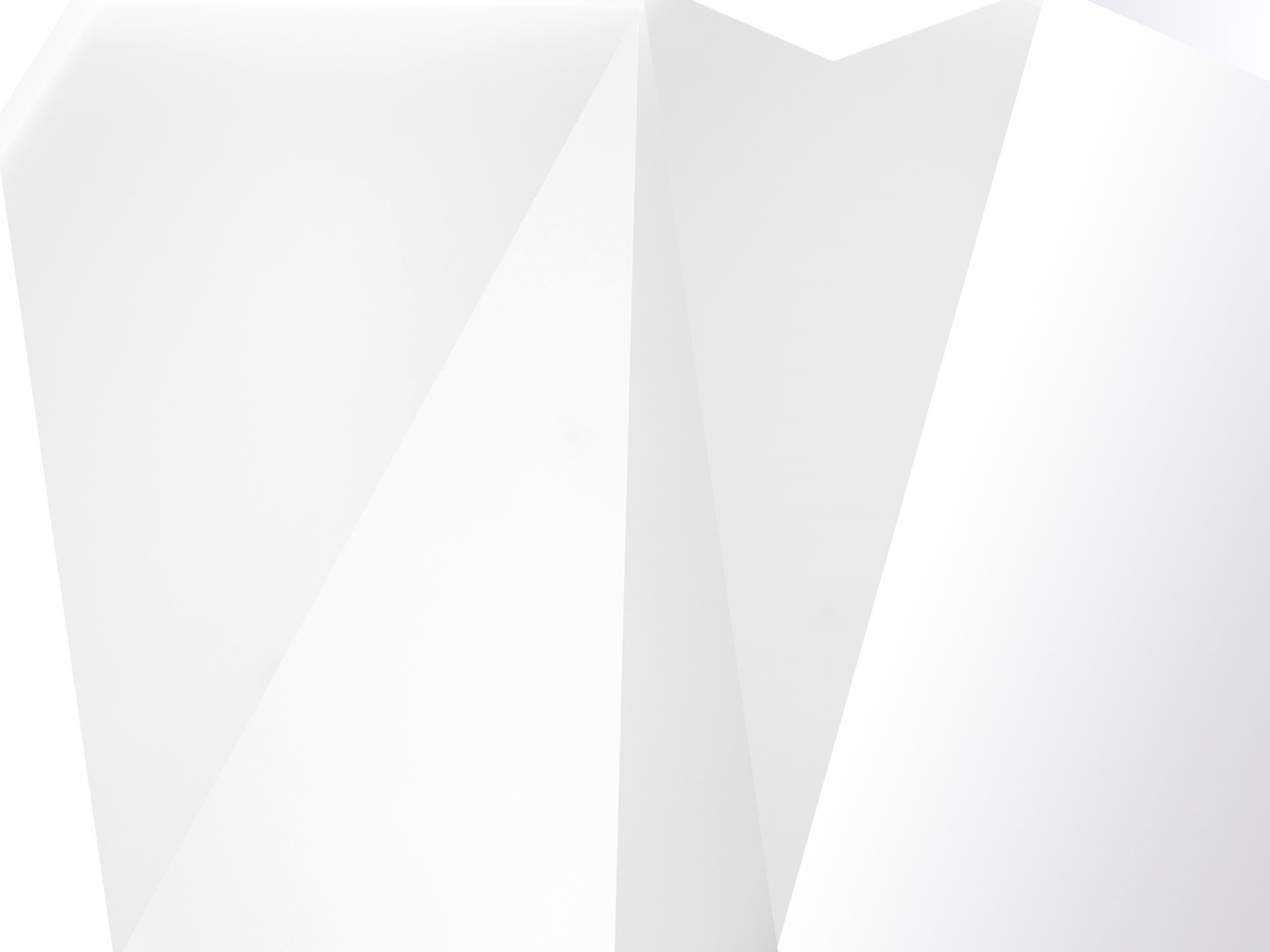 Why is it Like That?
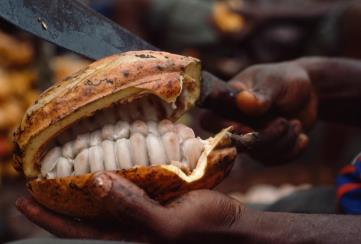 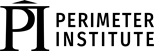 [Speaker Notes: The next three slides are samples of an upcoming activity.  Using the “Why is it like that” pictures from the resource, stations can be setup where groups look at a picture and attempt to add to a Freyer graphic organizer.  After a defined amount of time, the groups can change stations.  It should be pointed out that the questions and observations become more detailed and descriptive over time.]
Frayer Model
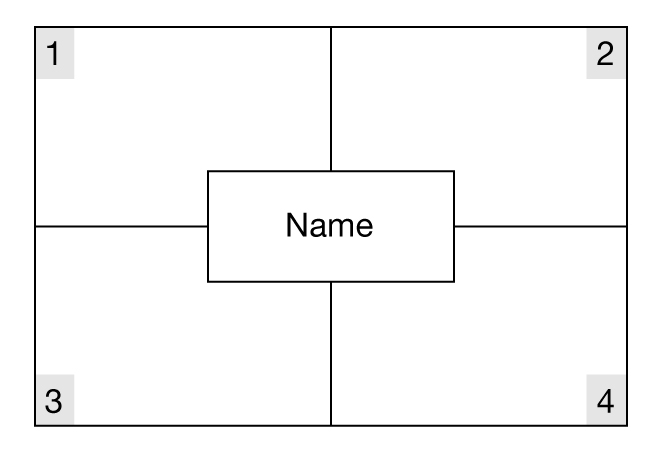 Describing words
Ideas
Connections
Questions
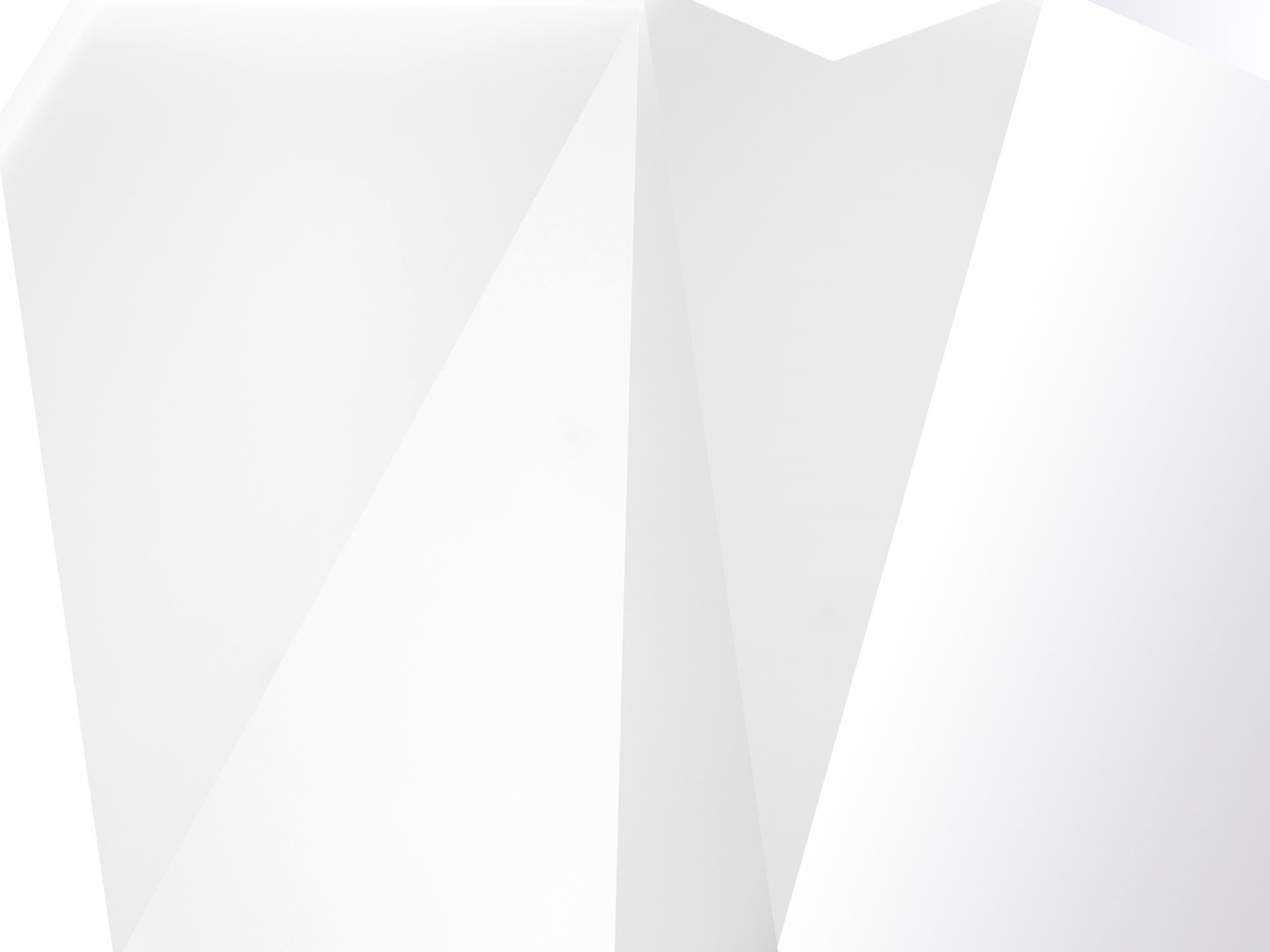 What else can you look at?
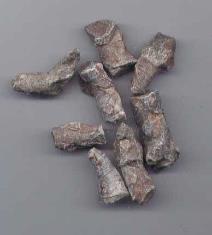 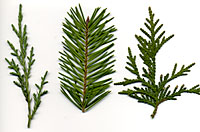 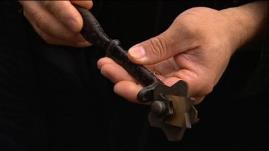 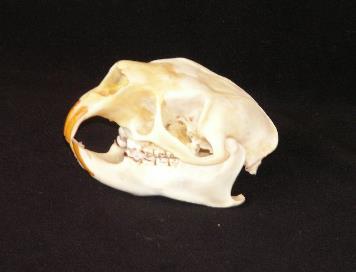 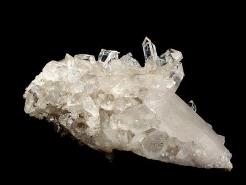 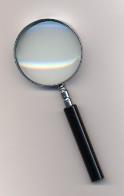 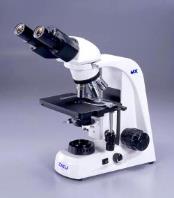 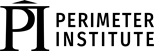 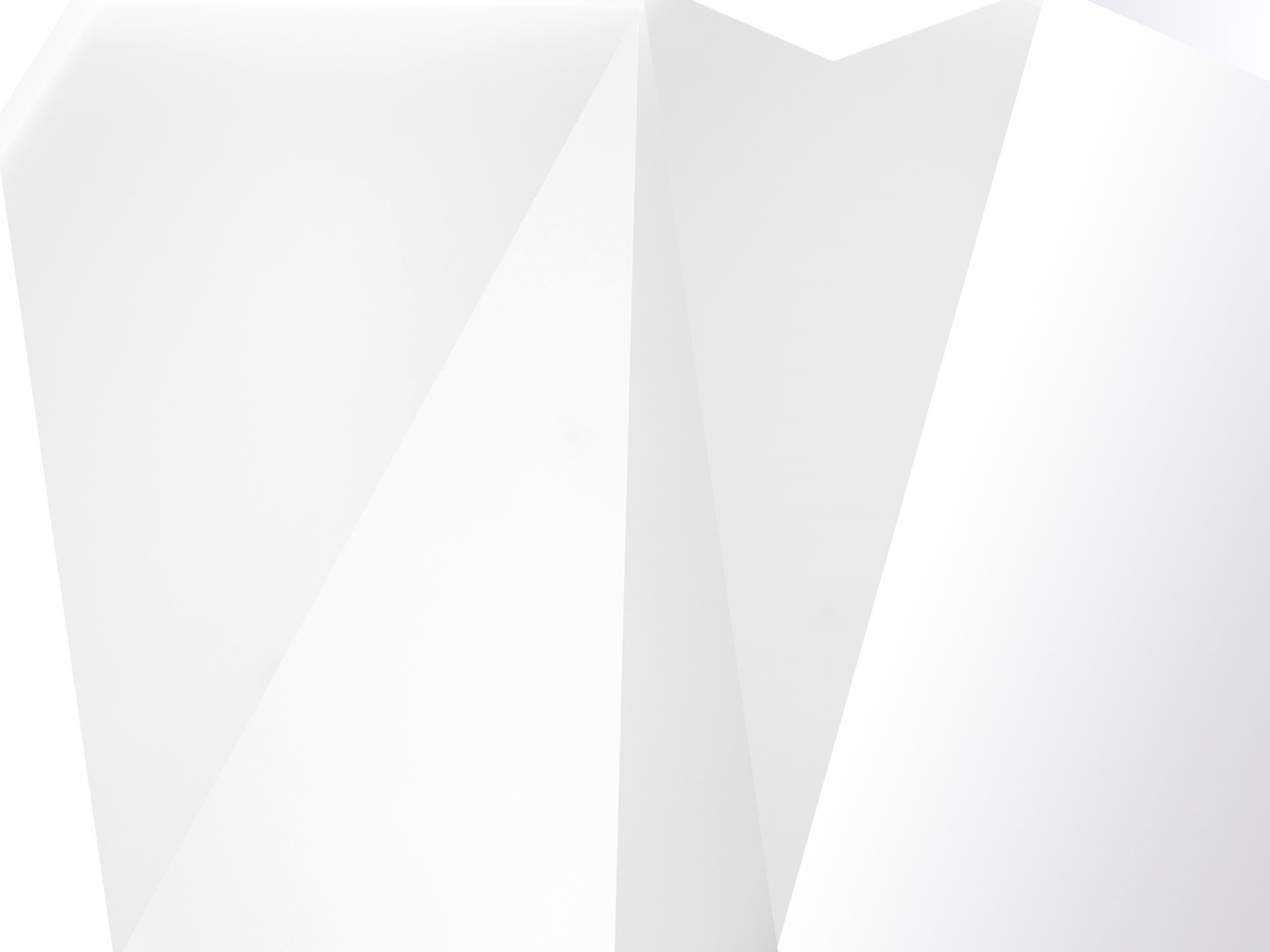 How Do Scientists Think?
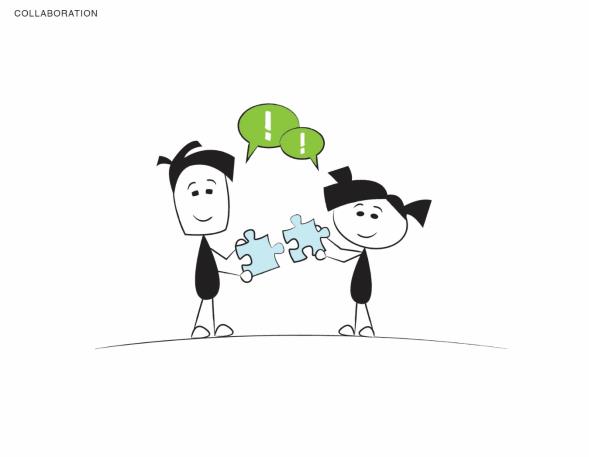 Scientists Collaborate
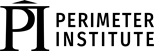 [Speaker Notes: ASHLEY
[The next section describes the Science in the News activities from the resource. ] 

Scientists do work individually, but they also work collaboratively to push theories forward. 

It is just the same for students in the classroom.  It’s important for students to work together as co-learners and co-teachers.

This is another important skill that kids need to learn that will be vital to their success in all aspects of their life.]
3-D Printing
With a partner, make a 3-D drawing of something to build with modelling clay.

Draw and build your design to scale with labelled measurements.
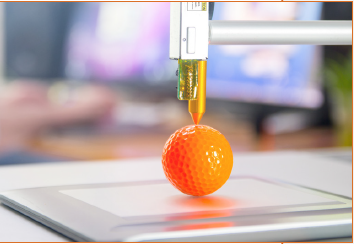 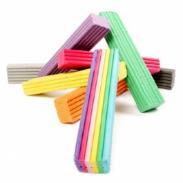 How can you measure the actual volume of modelling clay used?
[Speaker Notes: 15 mins
21st Century Skills for this activity:
Creativity (Arts)
Collaboration (working with a partner)
Critical Thinking (how to measure ACTUAL volume of modelling clay used for sculpture.)
Provide time for teachers to make with clay?
Some other Critical Thinking action includes discussion around, “How might 3D printers positively impact our lives? How might they impact the environment?]
3D Concrete Printer
[Speaker Notes: https://www.youtube.com/watch?v=GUdnrtnjT5Q]
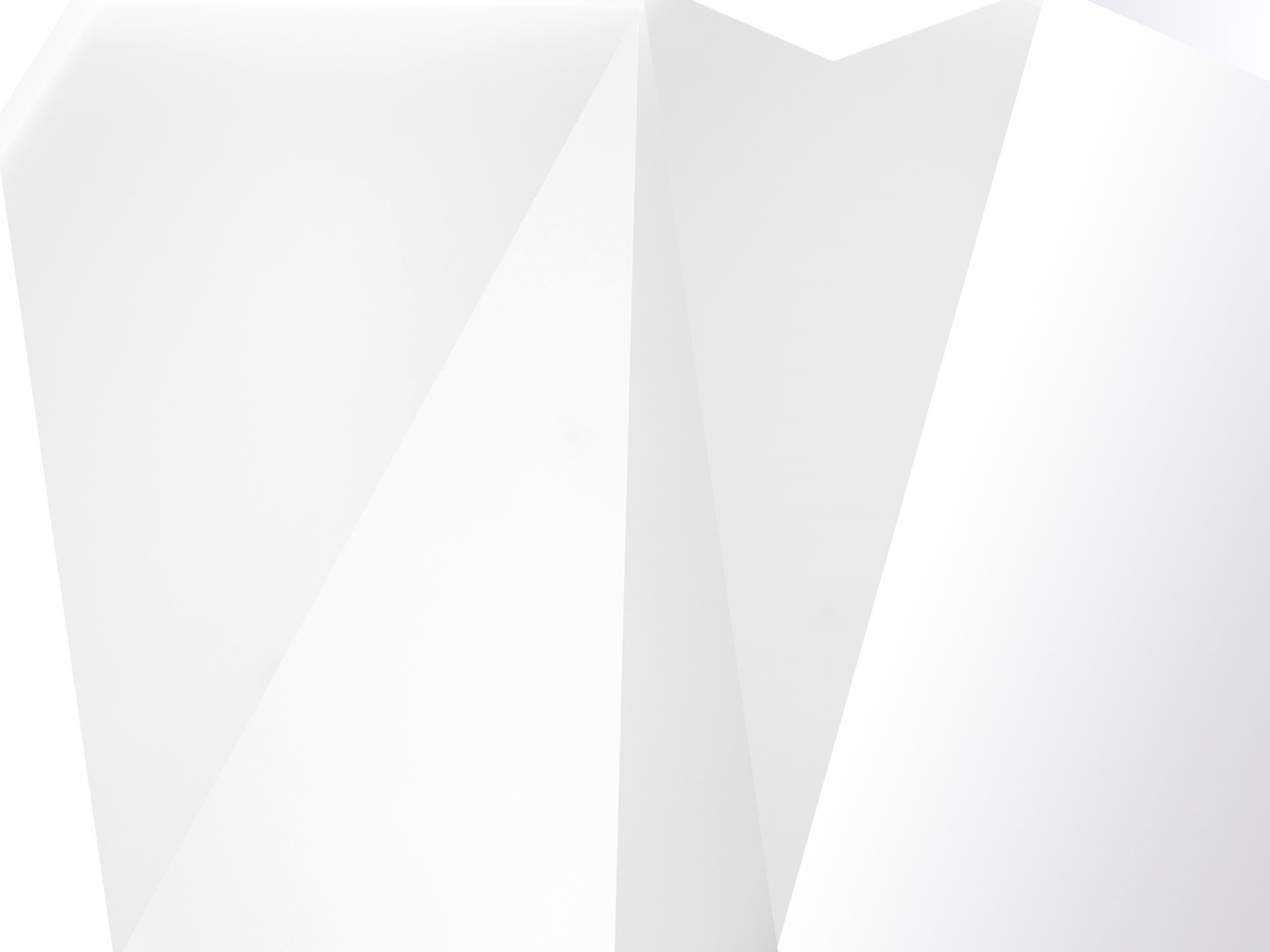 Science is a powerful way of thinking...
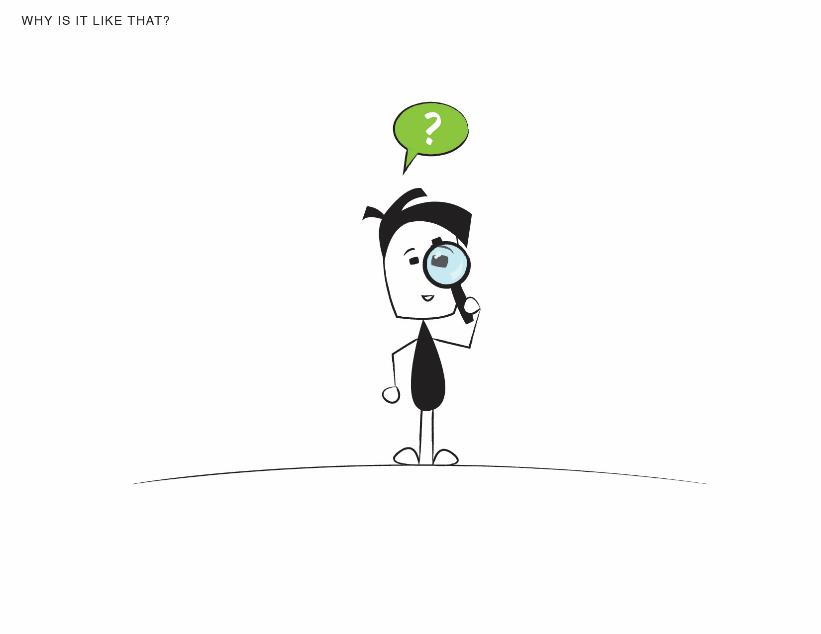 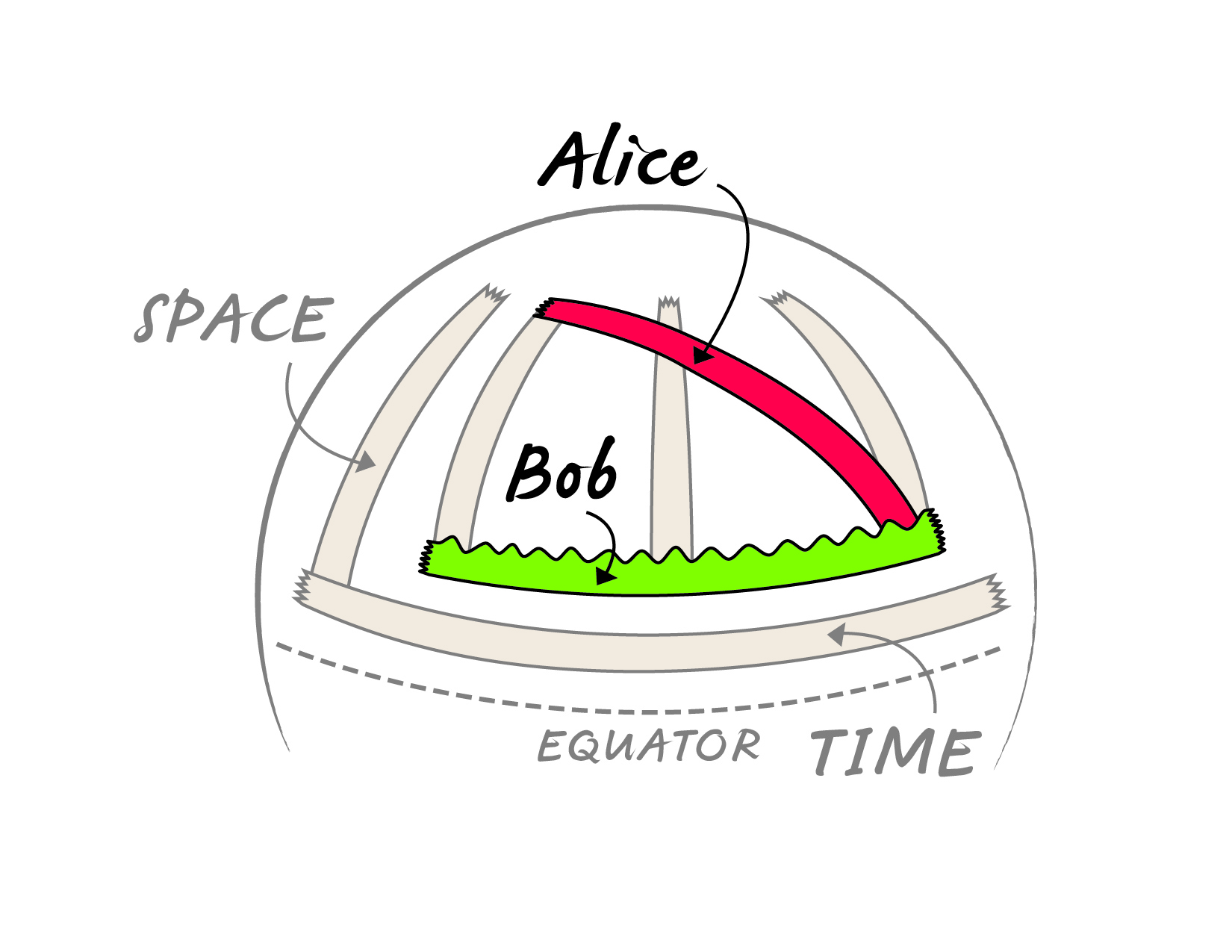 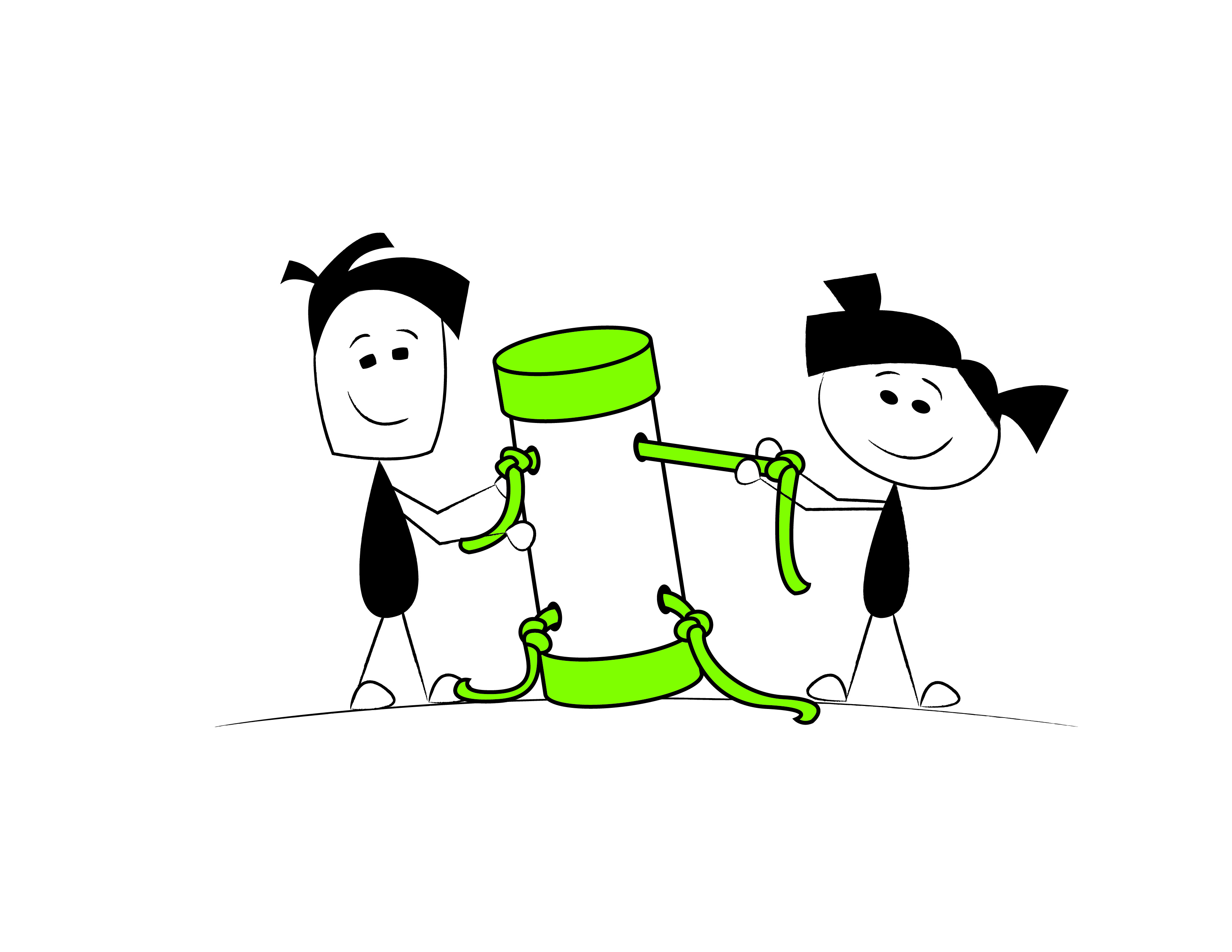 Curiosity
Collaboration
Creativity
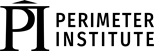 [Speaker Notes: In summary.]
PI Resource Centre
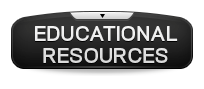 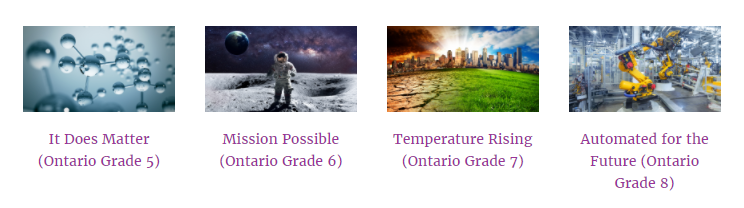 https://resources.perimeterinstitute.ca/
[Speaker Notes: Visit the website and show the teachers how to download the resources]
Thank You! – Ευχαριστώ!!
Dave Fish
PI Teacher-in-Residence Emeritus
dfish@perimeterinstitute.ca
@DaveFishPI

Olga Michalopoulos
PI Teacher Network Lead for Greece
omichalopoulos@gmail.com